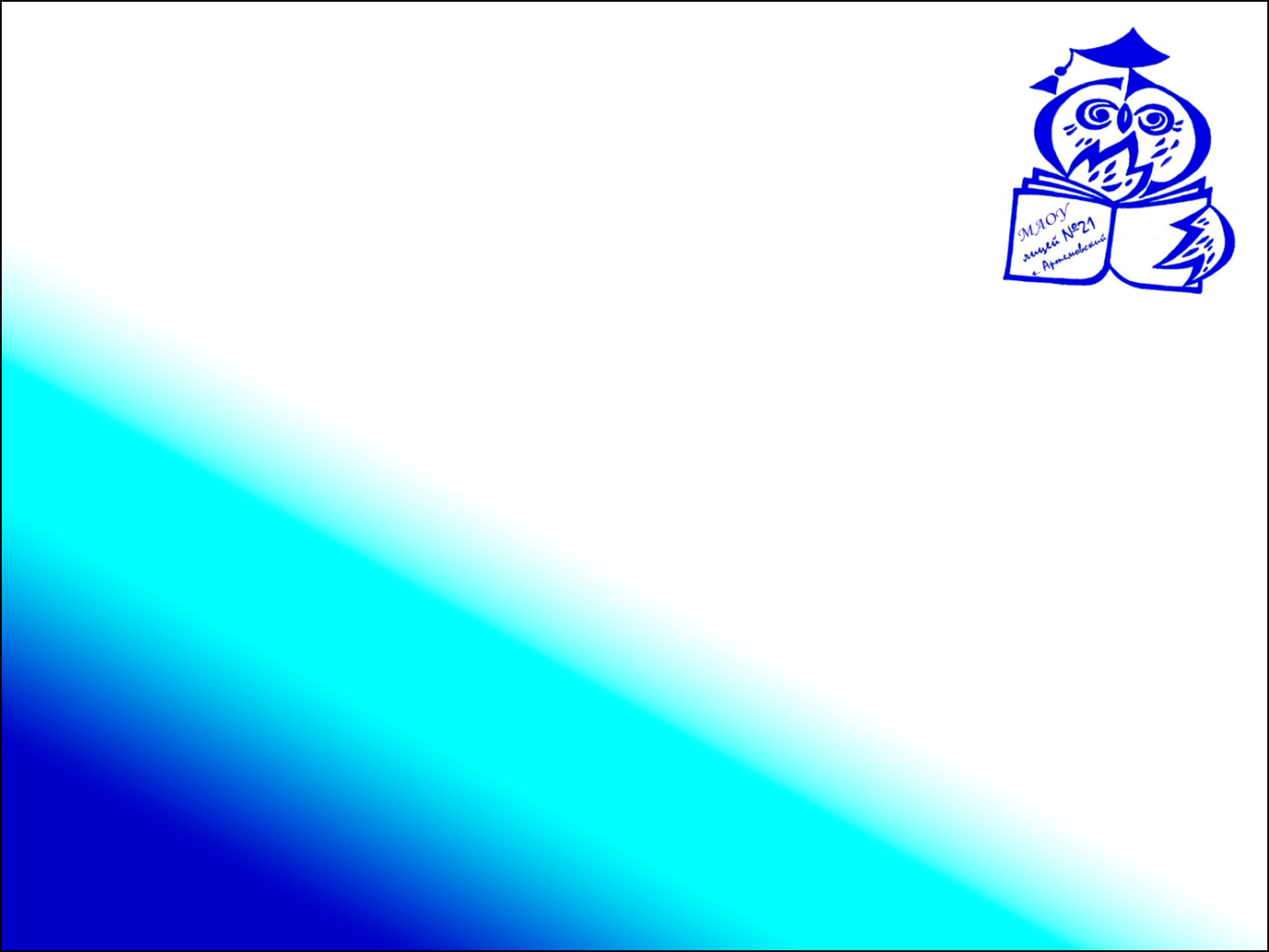 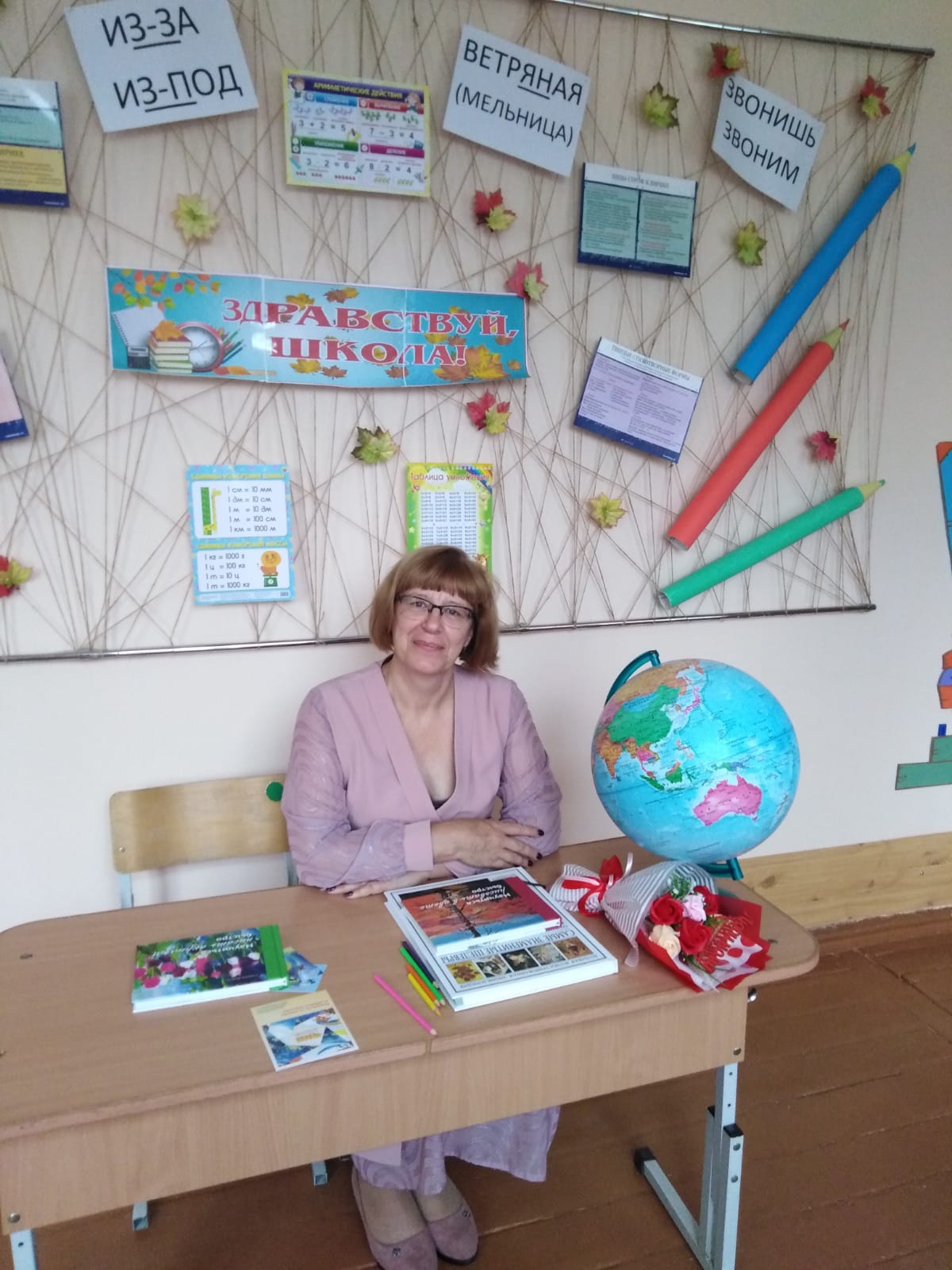 Чепчугова Наталья Валентиновна, руководитель ММО библиотекарей
Публичный отчет за  2024-2025 гг.
Цель:
Реализация концепции развития ШИБЦ в условиях ФГОС: проблемы, возможности, перспективы
Задачи:
- совершенствование нормативно-правового, научно-методического, материально-технического, информационно-ресурсного и программного обеспечение школьных библиотек

- организация методического сопровождения деятельности ШИБЦ и школьных библиотек

- расширение функций ШИБЦ и школьных библиотек для комплексной поддержки образовательной деятельности в соответствии с требованиями ФГОС

- создание условий для дополнительного профессионального образования педагогов-библиотекарей и библиотечных специалистов
Посещаемость
Не посещали заседания ММО:
5 – ОУ № 14 и 17
4 – ОУ № 16 и 18
2– ОУ  № 56, 10
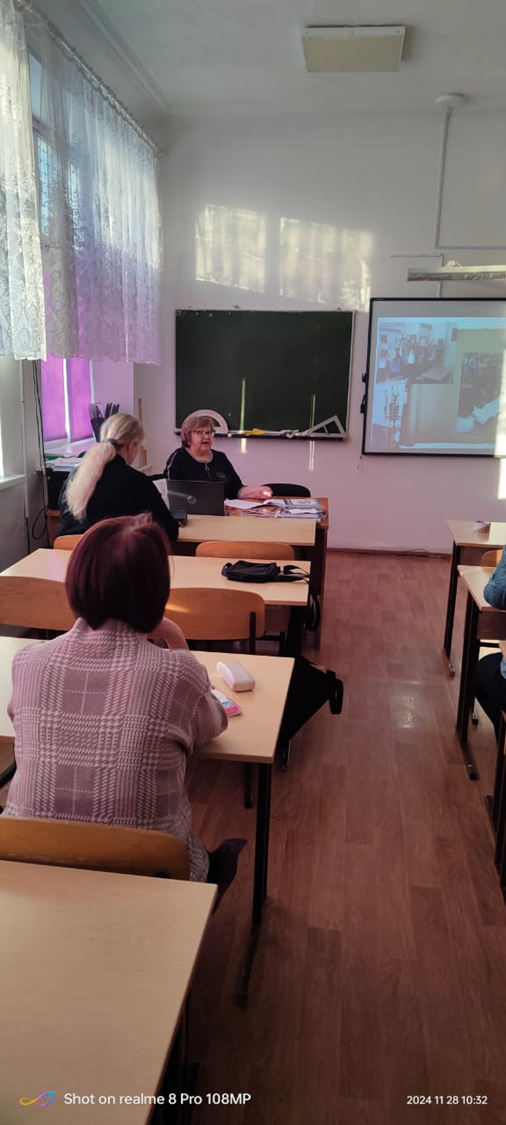 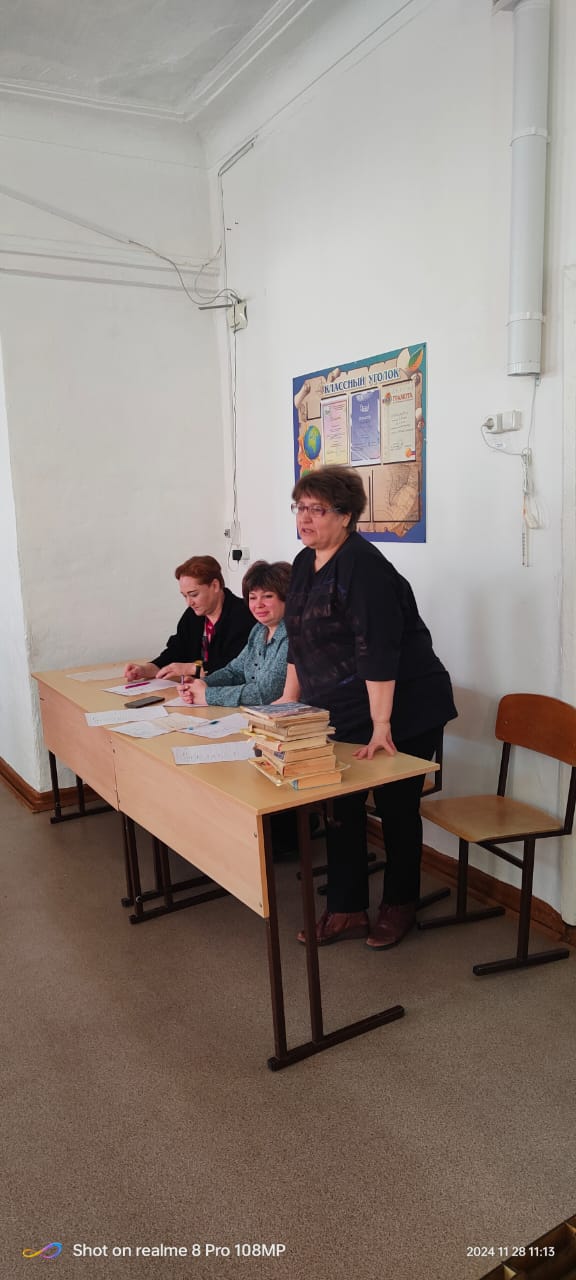 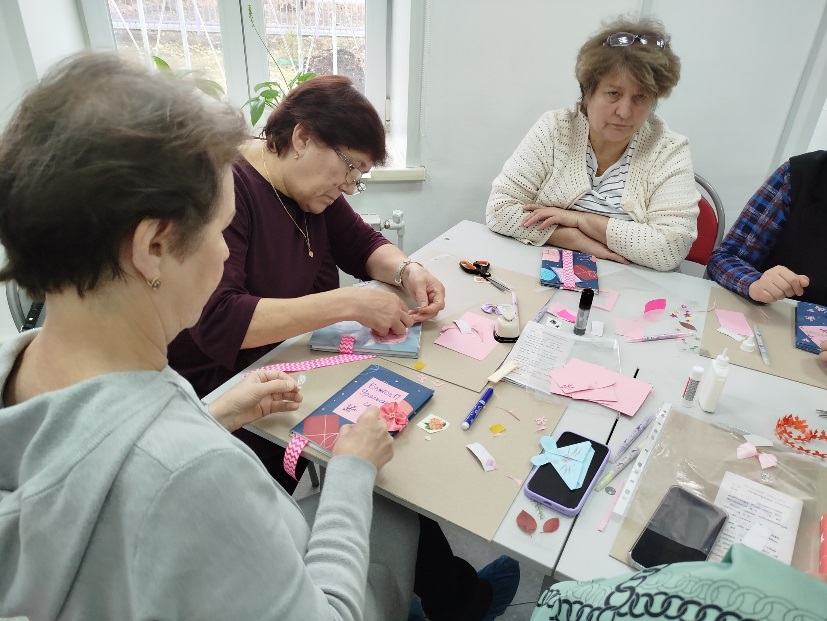 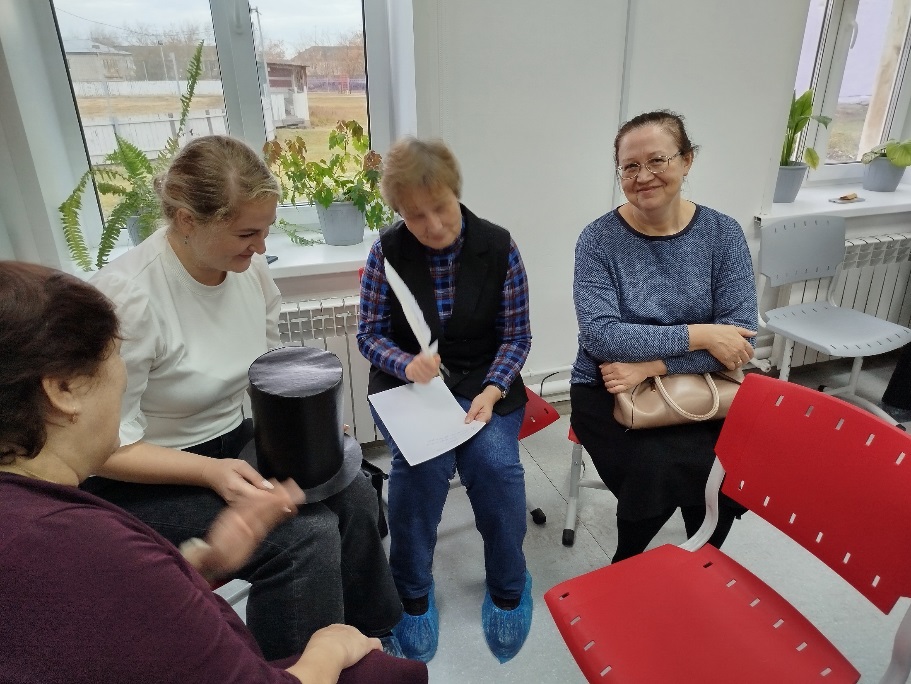 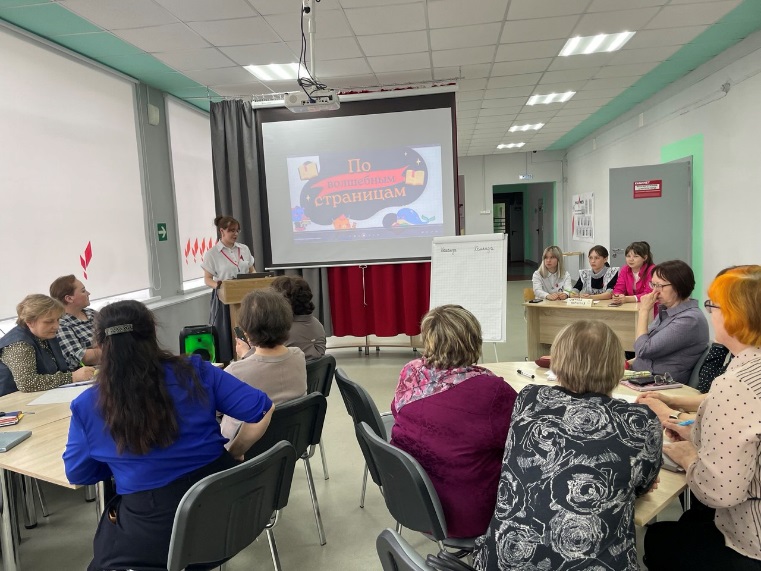 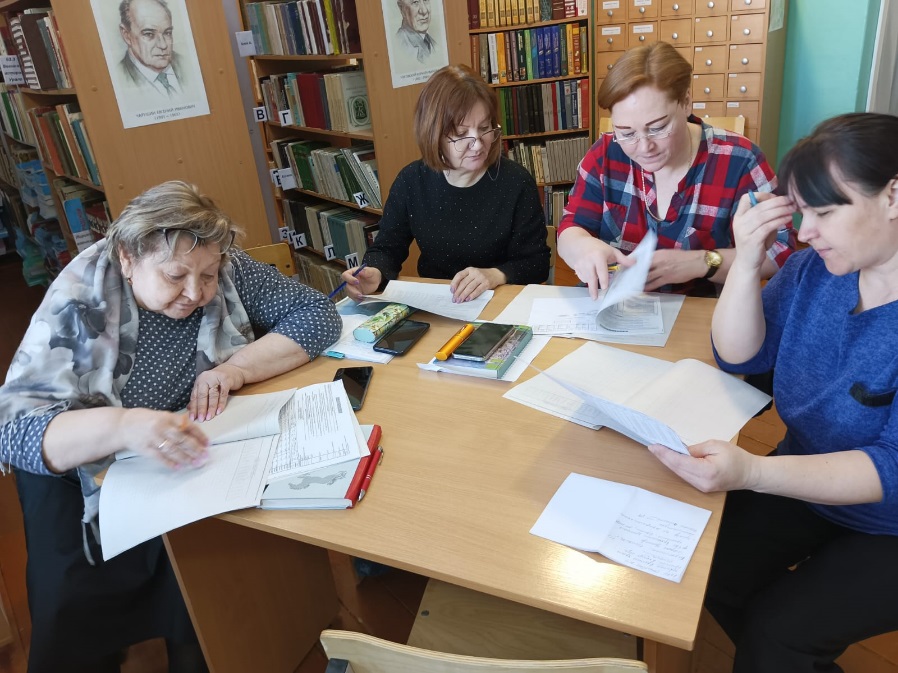 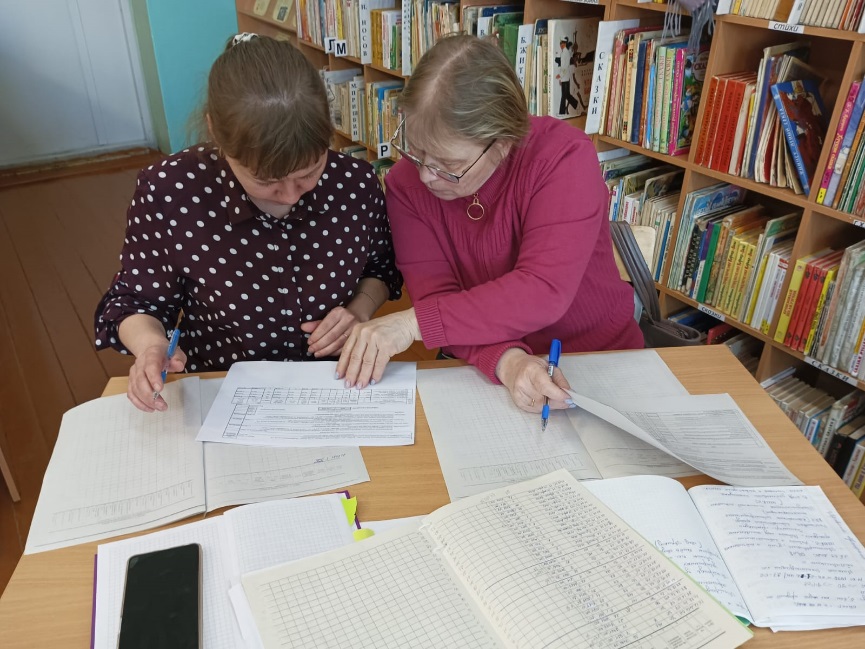 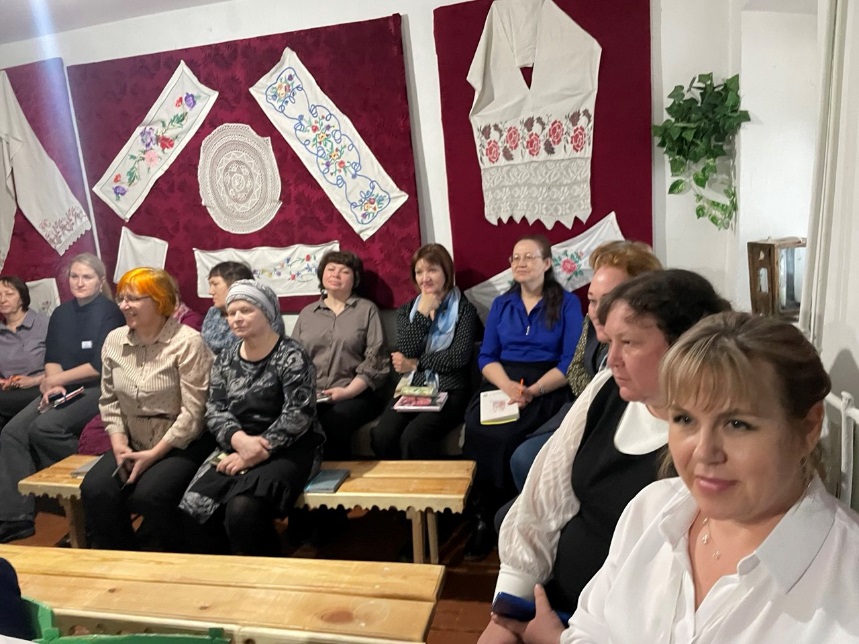 Основные направления и мероприятия, формы 
и методы и их эффективность
Проблемы
Кадры (текучесть кадров, неспециалисты, совместительство)
2. Мониторинги
3. Повышение квалификации
Перспективы и планирование
Мероприятия для обучающихся

Выездные семинары

Мастер-классы

Конкурсы профессионального мастерства